Smart On-Board mass in Australia - Learnings and Insights
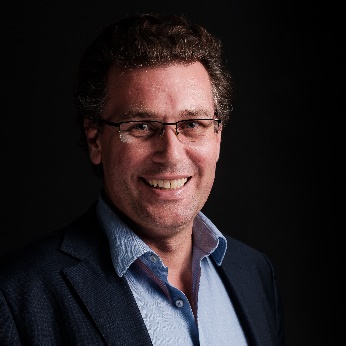 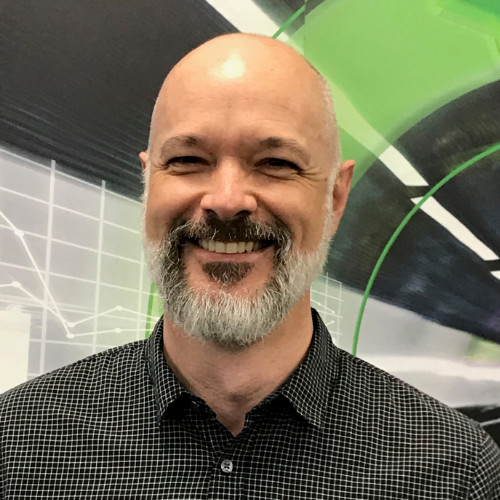 John Gordon
Gavin Hill
National Telematics Framework
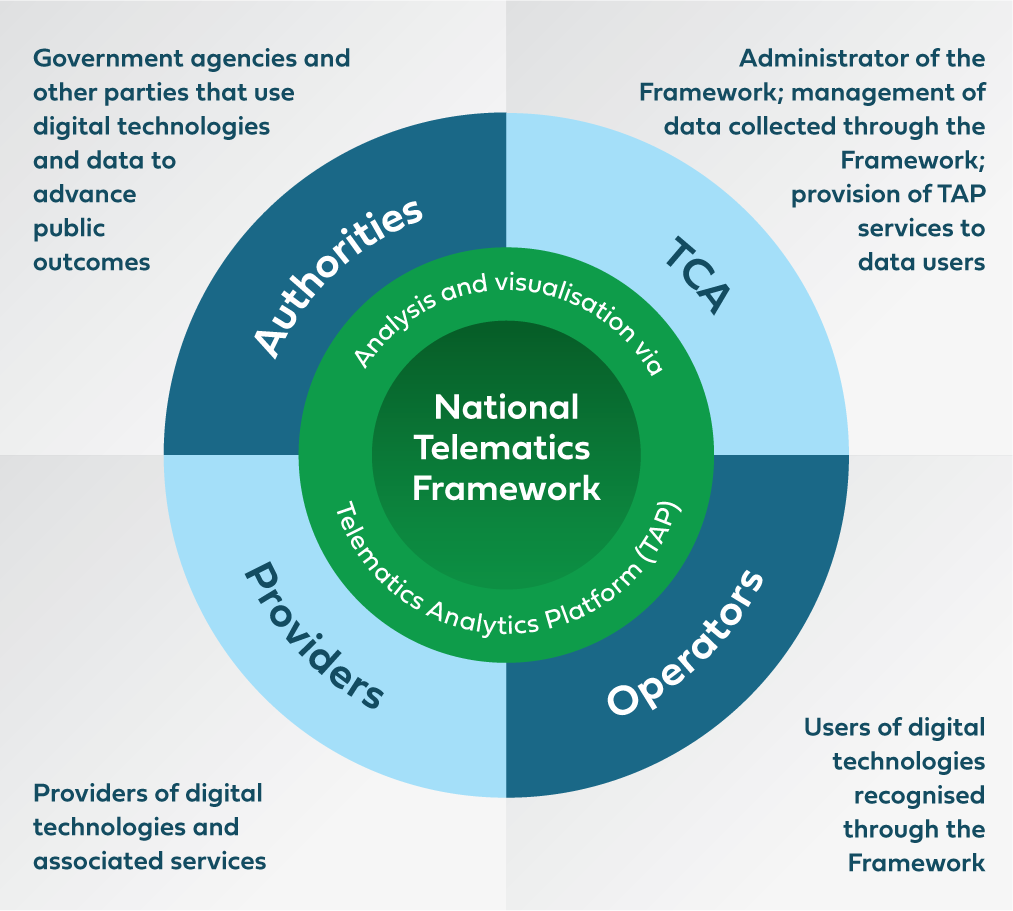 National organisation responsible for providing assurance services related to use of telematics and intelligent access technologies — including smart on-board mass (OBM) systems.

Administrator of Intelligent Access and the National Telematics Framework (ISO 15638 – TARV)
Gordon and Hill, 2023
ISO 15638 (TARV)
= Consumer choice


= Consumer protections and assurance
Multiple providers
Multiple applications
Multiple schemes

enabled through:
Standards and specifications
Business rules
Legal agreements
Operational oversight
Privacy management
Cyber security
=  Unlocks standardised data collection and reporting
Gordon and Hill, 2023
Smart On-Board Mass
OBM may be referred to as:
On-board scales
On-board weighing
Air pressure sensors
Electronic Braking System (EBS)
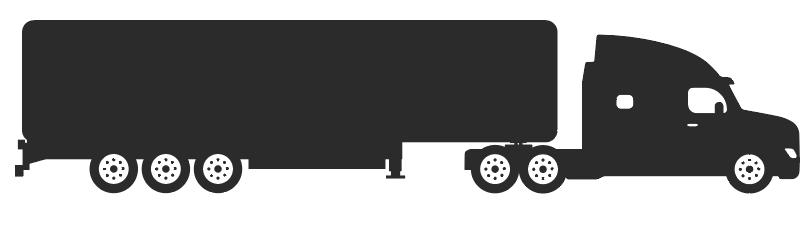 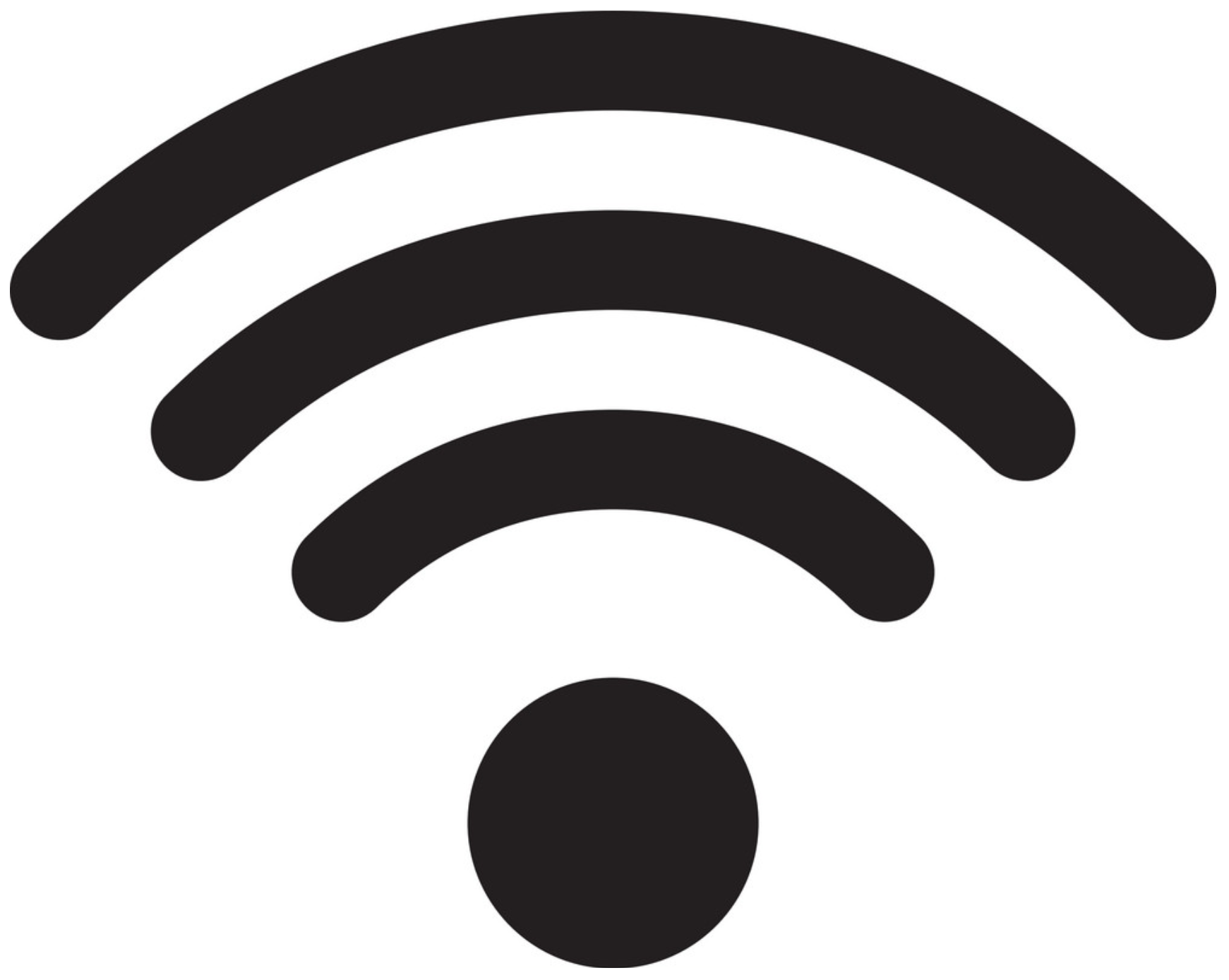 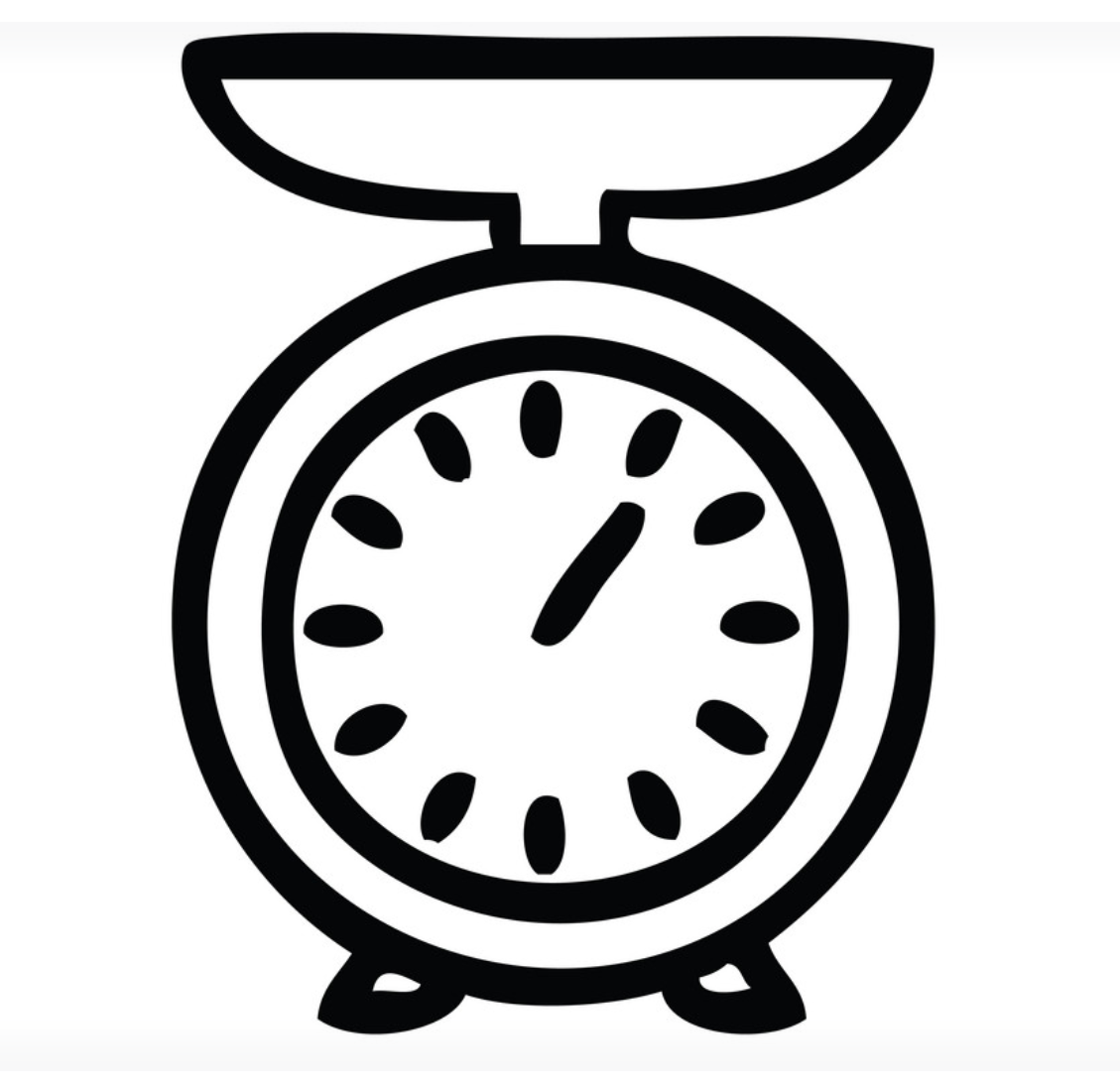 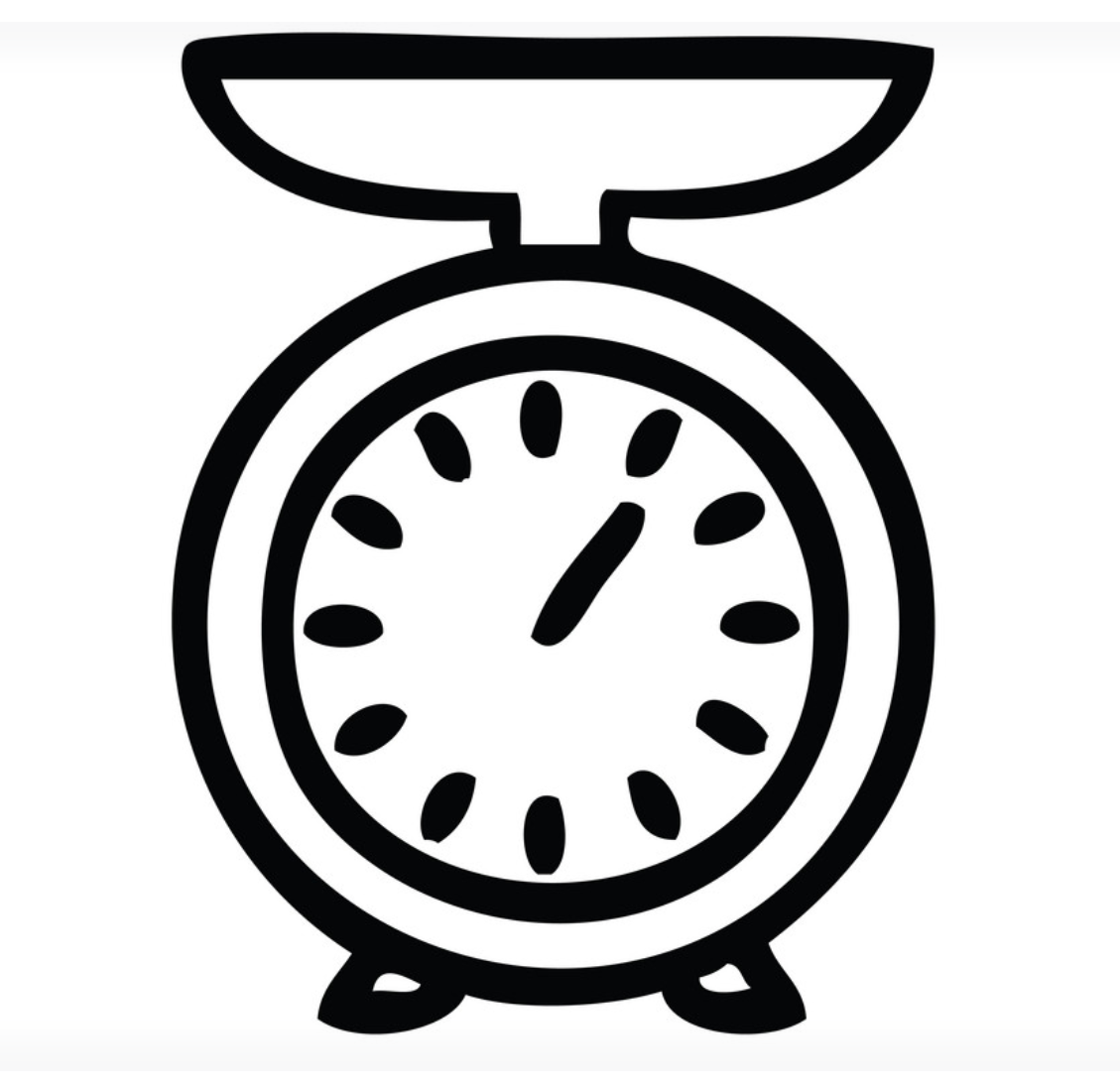 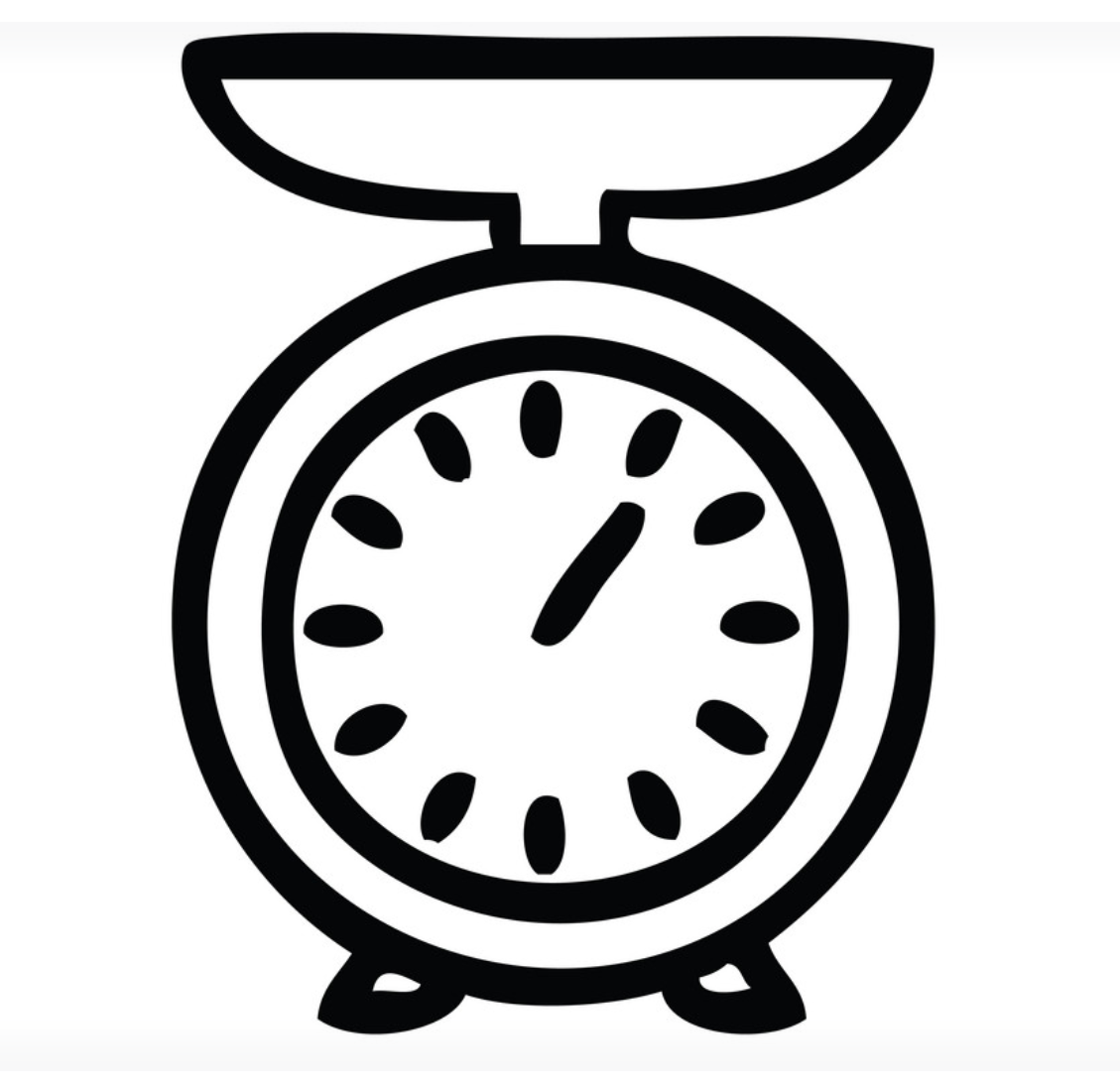 Gordon and Hill, 2023
Smart OBM – An enabler for reform
What’s sought (by industry)
What’s possible(by road managers)
Road & bridge  access/vehicle size, type & mass
What’s currently provided (by road managers)
Smart OBM taps into what’s possible
Gordon and Hill, 2023
Smart OBM – An enabler for reform
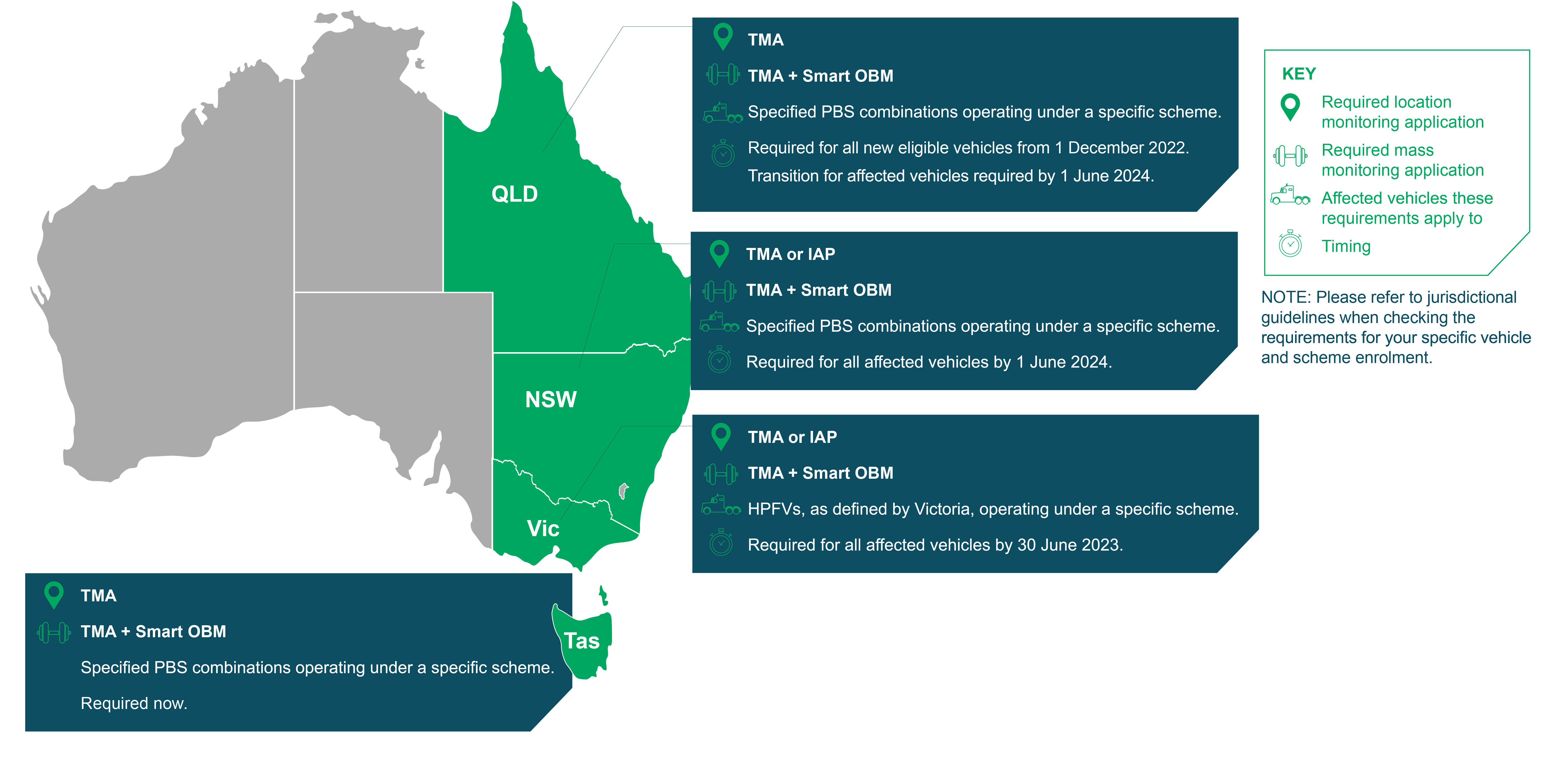 Gordon and Hill, 2023
The road to Smart OBM
On-Board Mass System Functional and Technical Specification 
Published



Updated Bridge  Standard published
First road manager access scheme using Smart OBM approved
Currently 14 operational road access schemes using Smart OBM
Interim OBM Program implemented
PerformancebasedassessmentofOBMsystems
First OBM system type-approved
OBM operational learnings 
report
Smart OBM systems commercially operational and data flowing
First Smart OBM system type-approved
2009	  2010	       2011            2012             2013	 2014	    2015	        2016           2017            2018	2019	     2020	        2021           2022           2023
Gordon and Hill, 2023
Adoption rates of Smart OBM
Adoption rates and expansion of Intelligent Access with Smart OBM
Gordon and Hill, 2023
An marketplace of certified providers
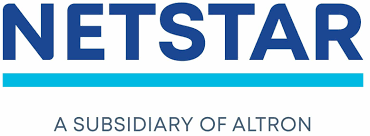 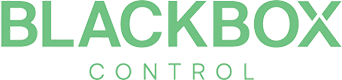 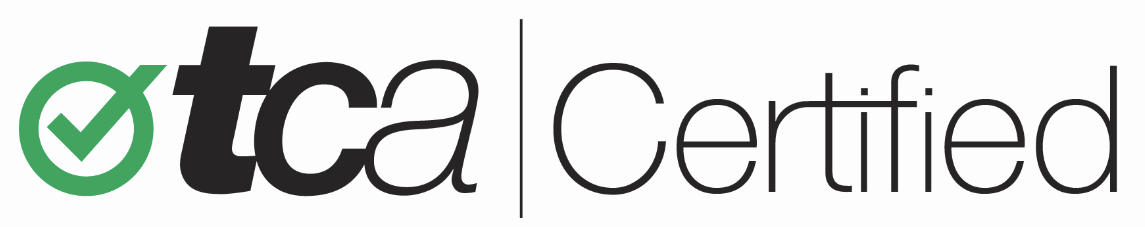 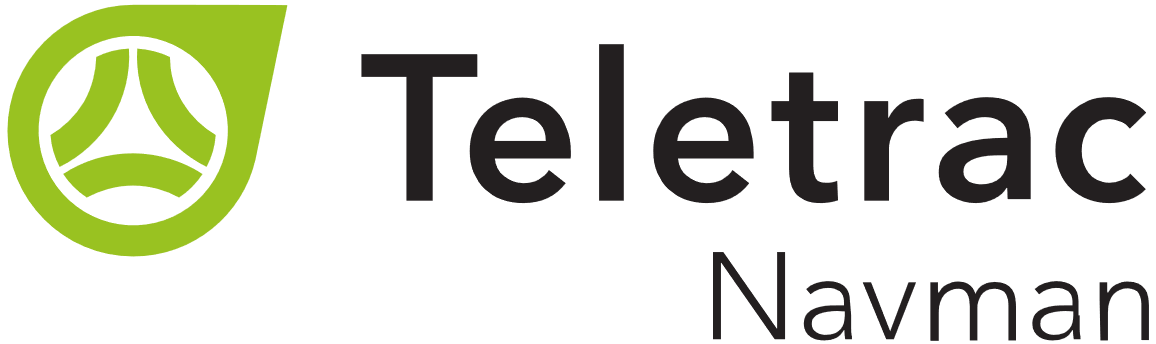 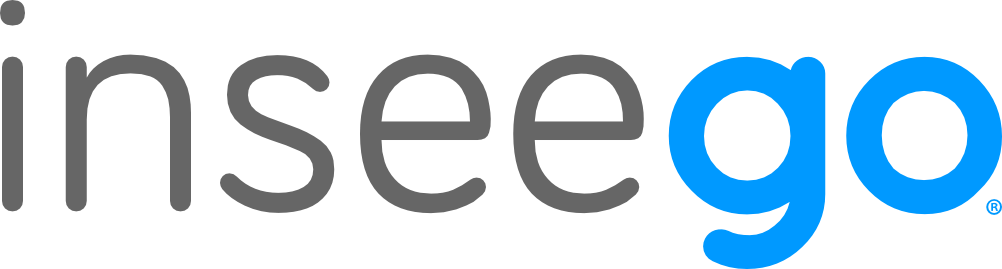 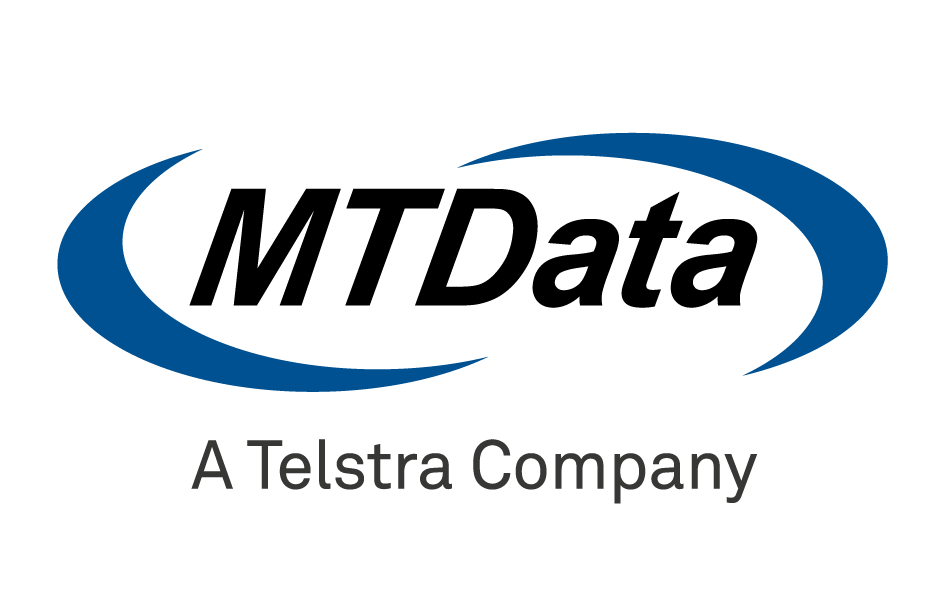 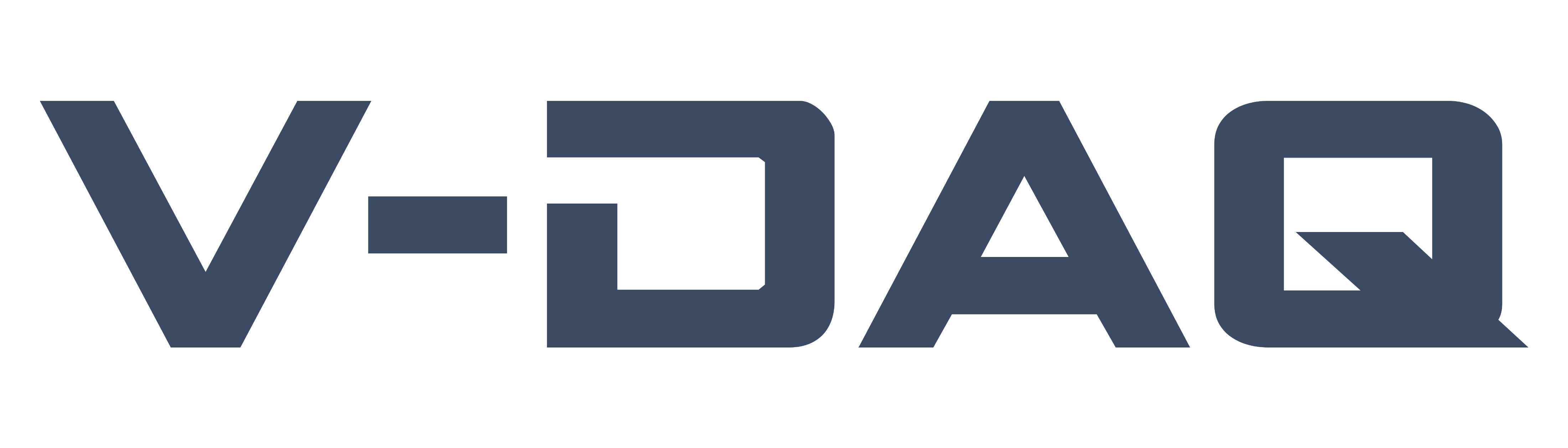 Gordon and Hill, 2023
Paired with a marketplace of Smart OBM suppliers
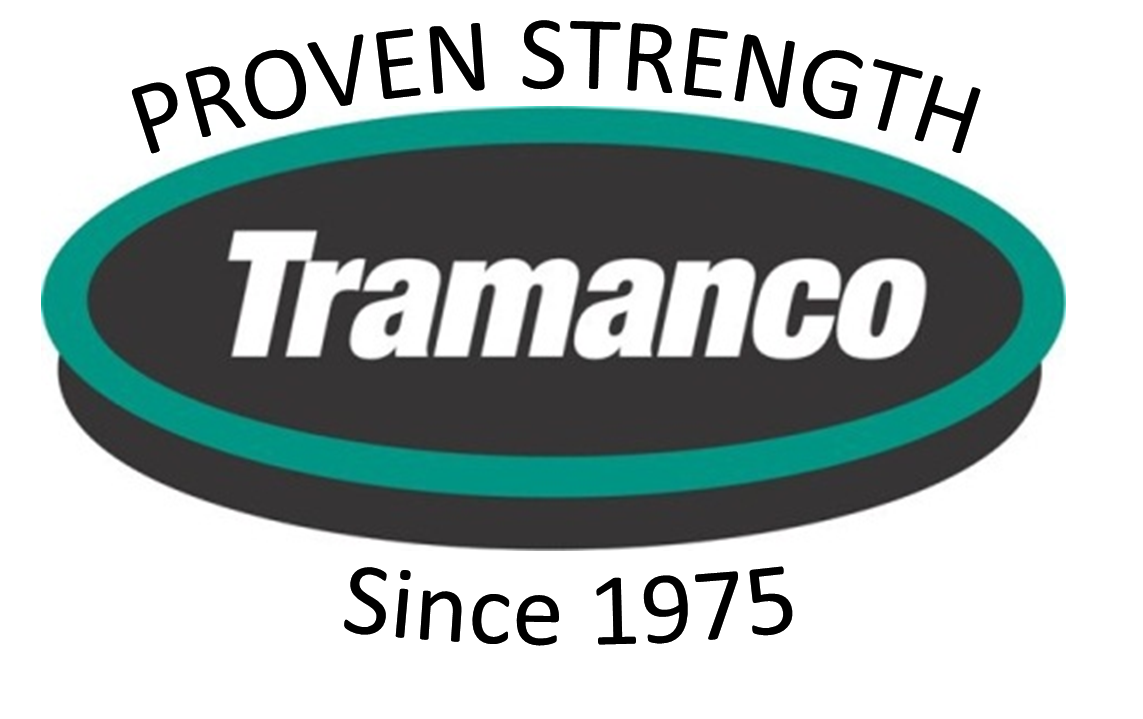 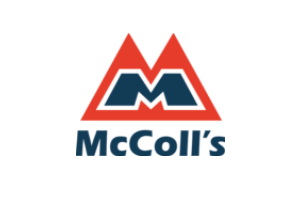 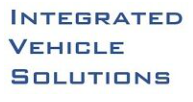 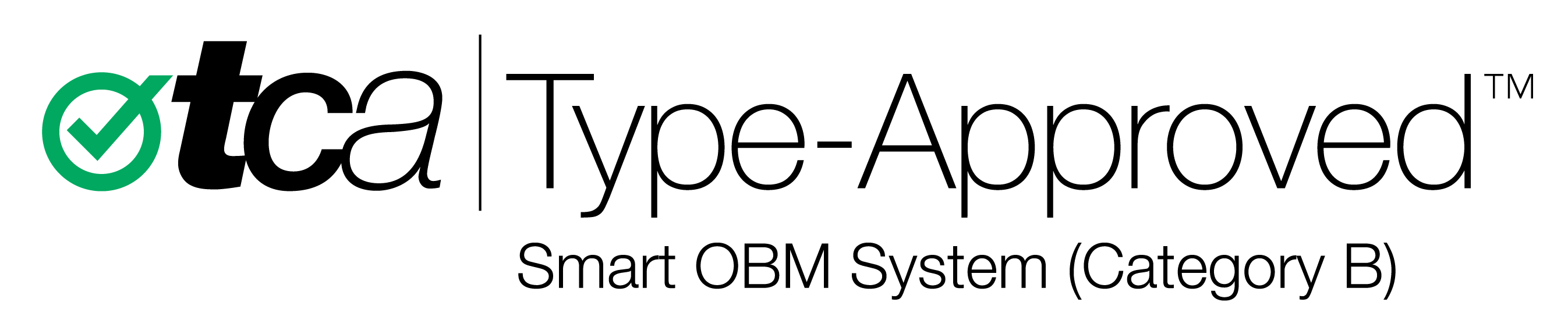 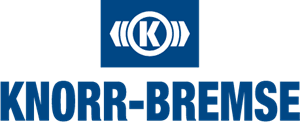 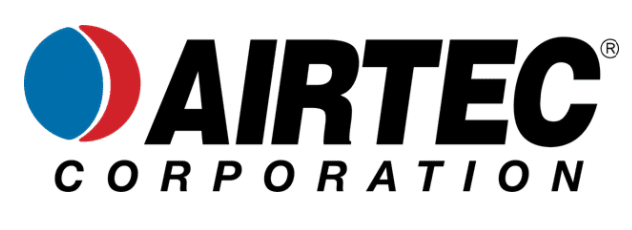 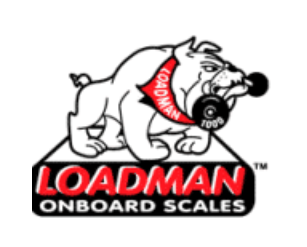 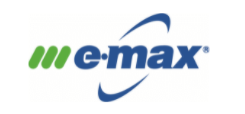 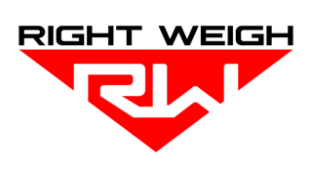 Gordon and Hill, 2023
Key policy learnings
Allow sufficient time to adapt to policy changes
Provide early and solid market signals
Central coordination of the marketplace, and relationships between actors is necessary to manage interface issues between technology providers, service providers, the transport industry and policy makers.
Manage the market deployment and consider carefully any extension of timeframes
Robust monitoring, audit, and data validation to ensure the early identification of issues between actors
Gordon and Hill, 2023
Smart OBM analytics
Smart OBM data and analytics is supporting:
monitoring vulnerable bridges
monitoring newer low and zero emission heavy vehicles
monitoring vehicles with greater-than-regulated axle masses
reporting on productivity and economic utilisation of structures
supporting access and road management, investment and planning decisions 
providing assurance to road managers
identifying potential non-compliances.
Gordon and Hill, 2023
Smart OBM analytics
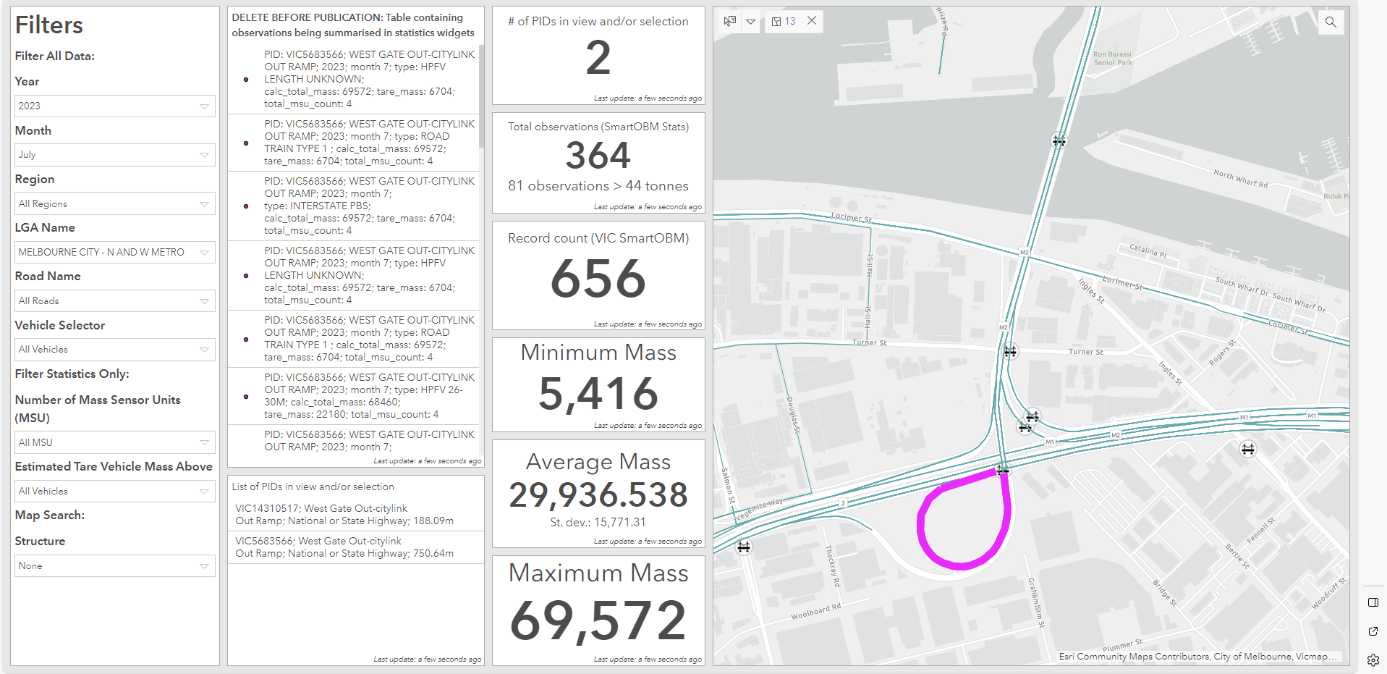 Gordon and Hill, 2023
Smart OBM analytics
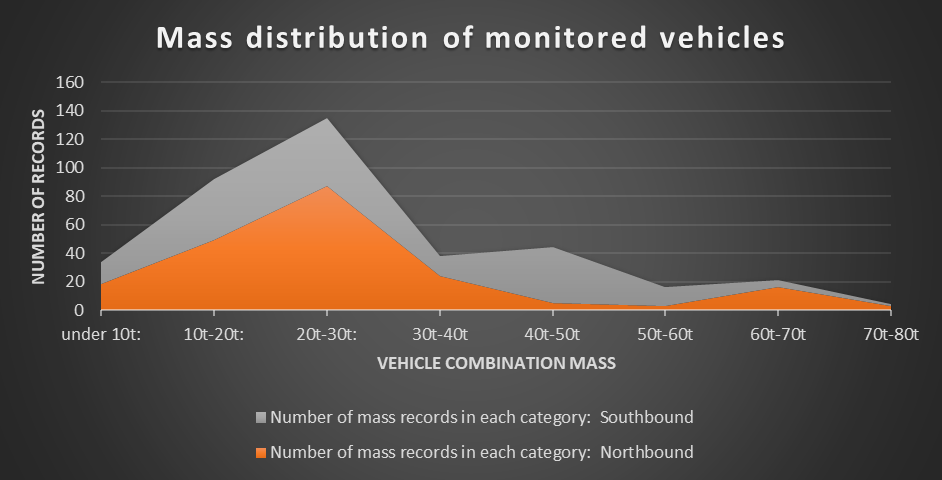 Gordon and Hill, 2023
Future developments
Smart OBM is anticipated to be increasingly used for:
monitor low and zero emission heavy vehicles with steer axle masses over 7 tonnes
informing investment decisions and target levels of service
integration of Smart OBM and telematics location data with automated vehicle access assessment systems
complementing dynamic mass and route access decisions.
Gordon and Hill, 2023